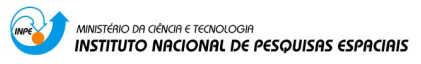 Classificação Inteligente de Eventos Extremos Utilizando SGD e HOG em imagens de Satélite
Luis Ricardo Arantes Filho
Emerson Jean da Silva
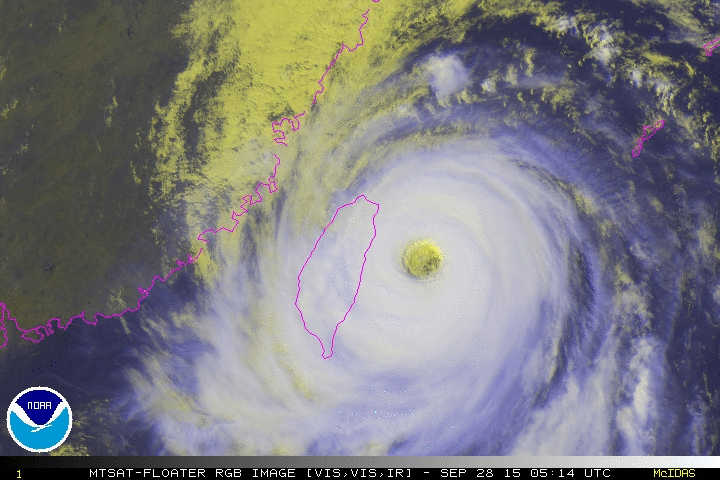 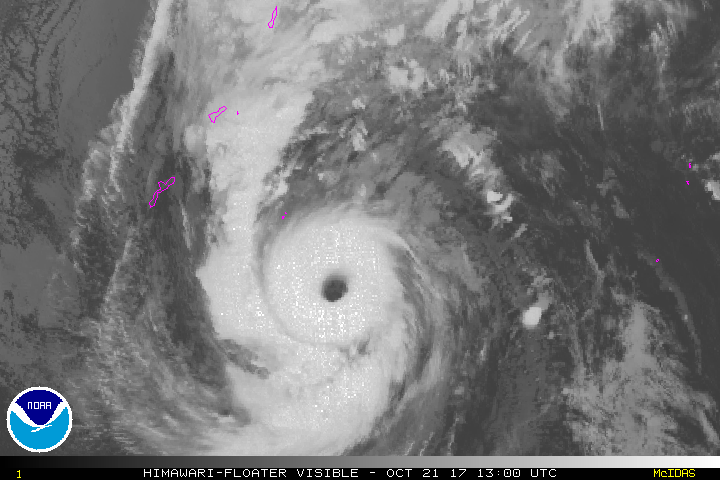 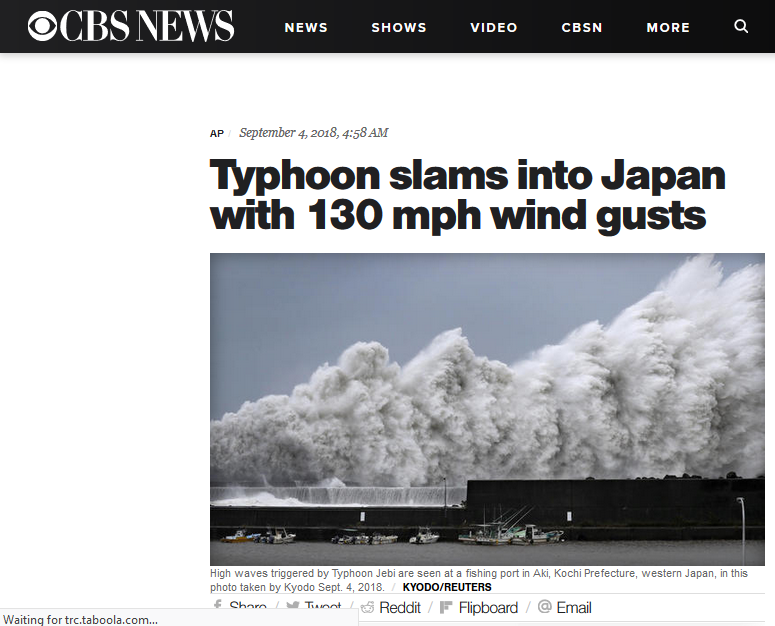 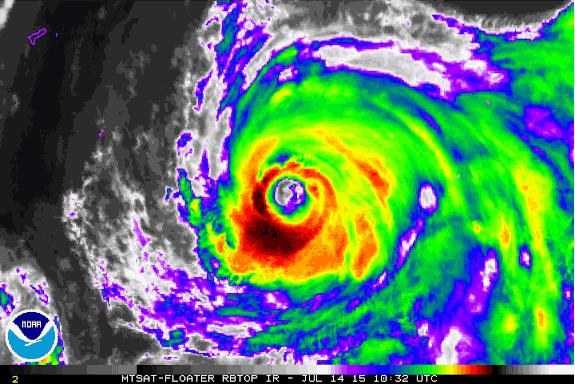 Eventos Extremos
Impactos que Desastres naturais causam
Impactos Sociais
Econômicos
Agricultura
Saúde publica
Patrimônio cultural
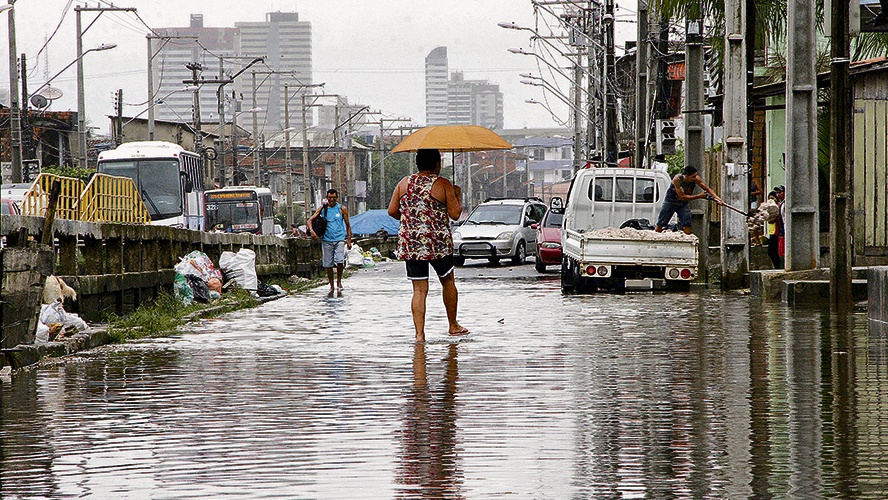 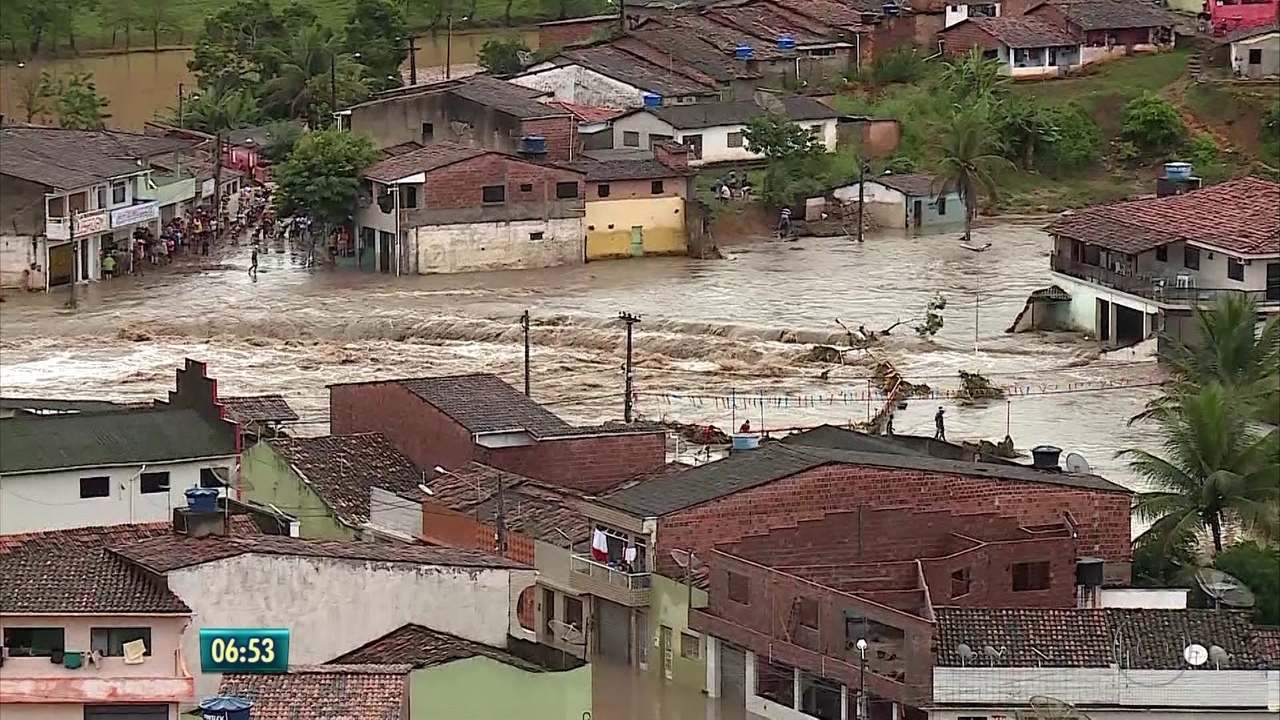 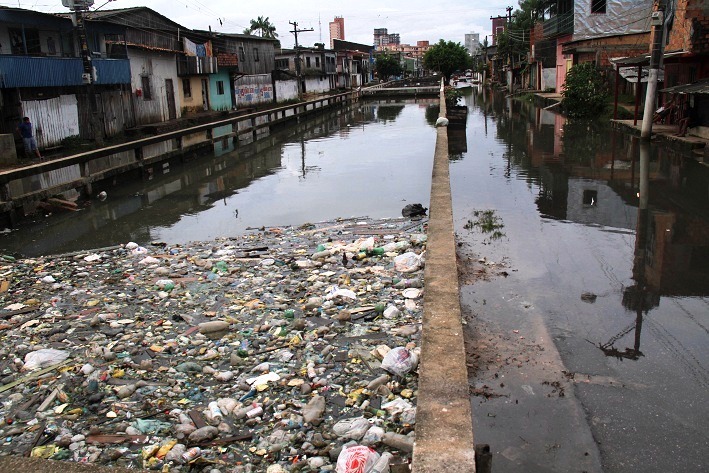 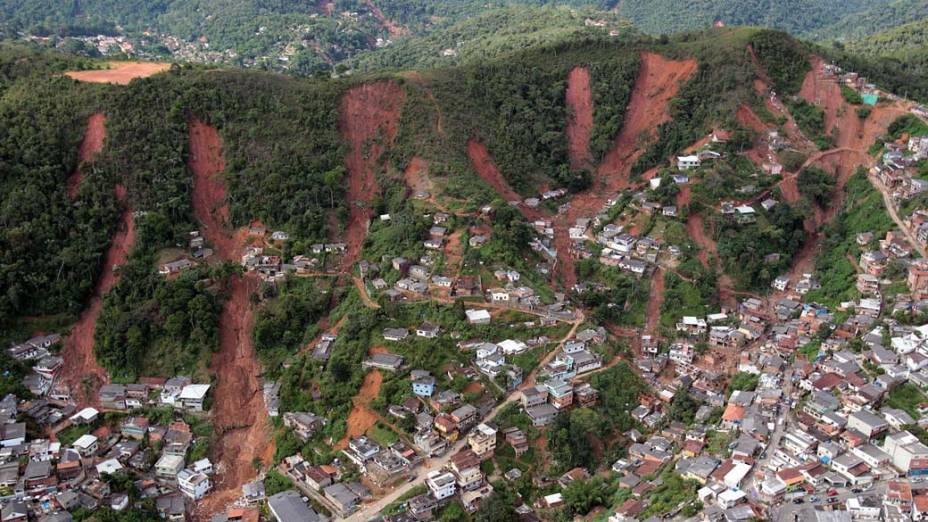 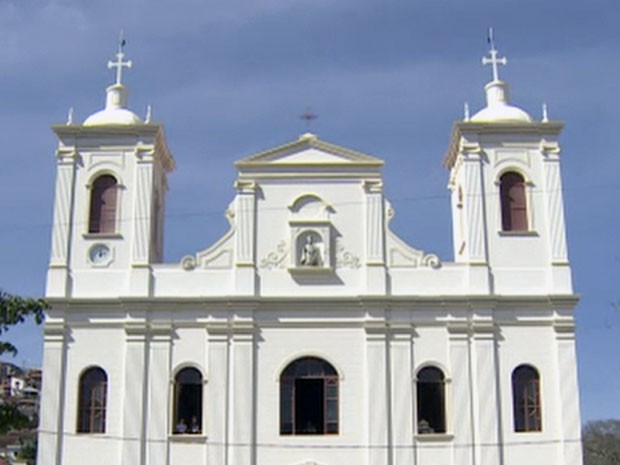 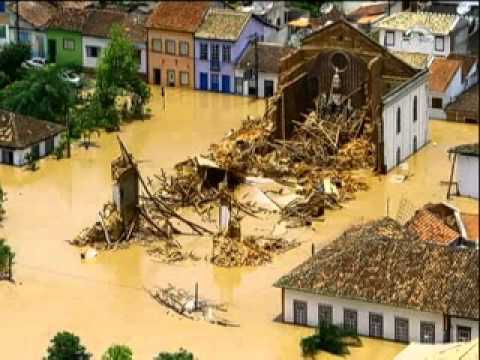 Objetivo
Desenvolvimento de uma interface computacional para a avaliação de eventos extremos em imagens de satélite baseada em modelos de aprendizado de máquina para avaliar em um curto período de tempo um grande volume de informações e inferir a ocorrência ou não de eventos extremos.
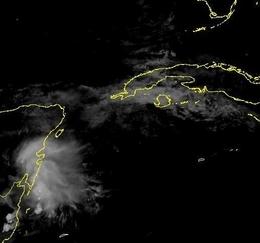 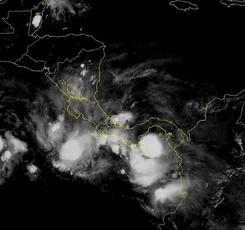 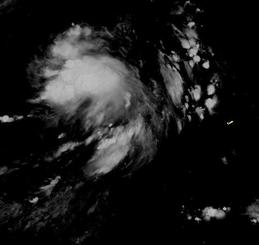 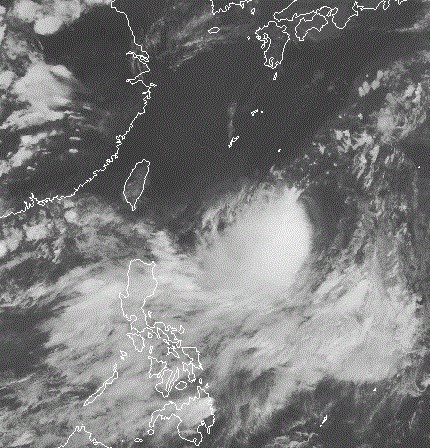 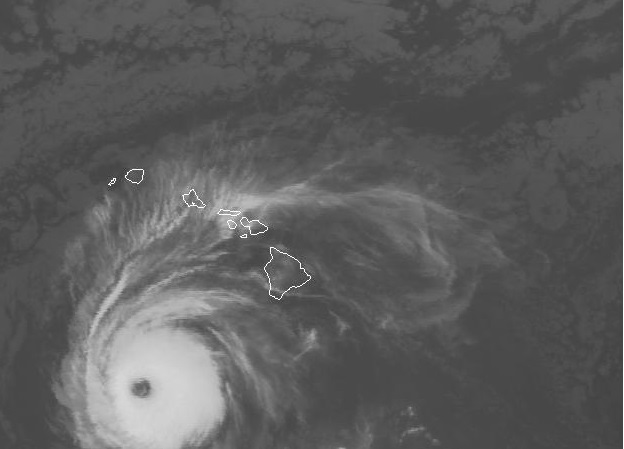 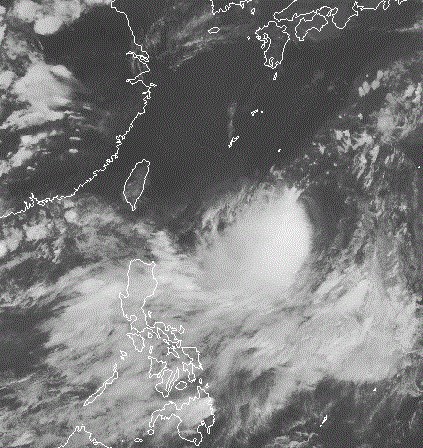 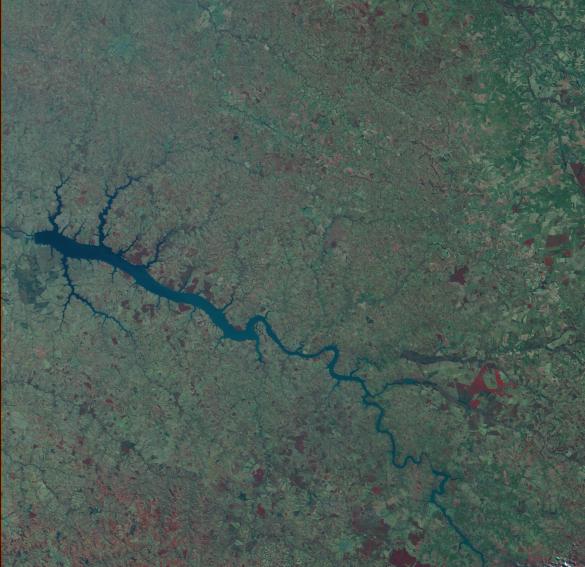 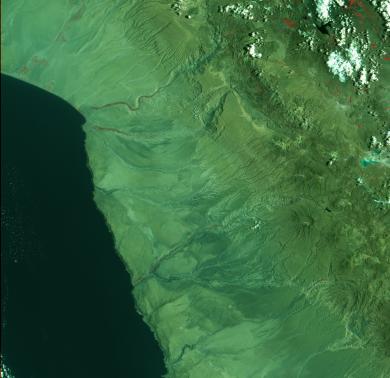 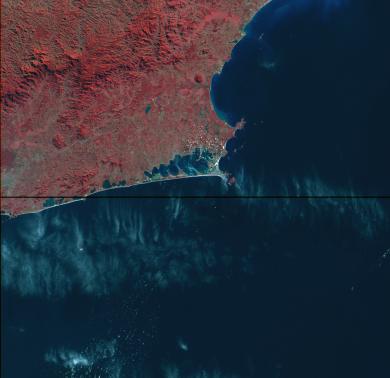 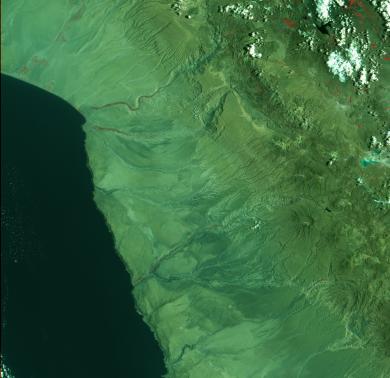 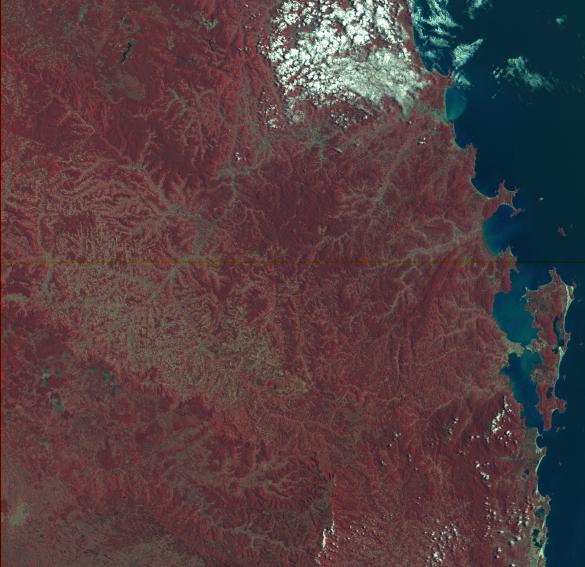 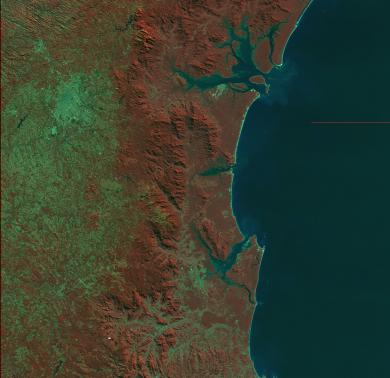 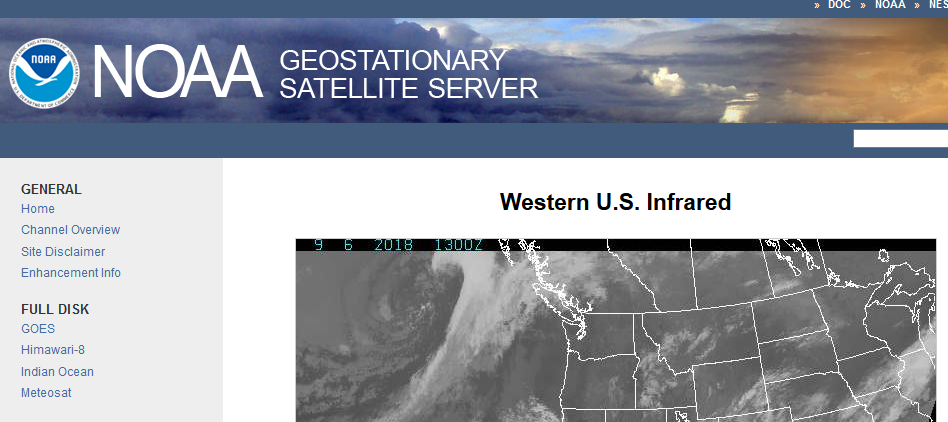 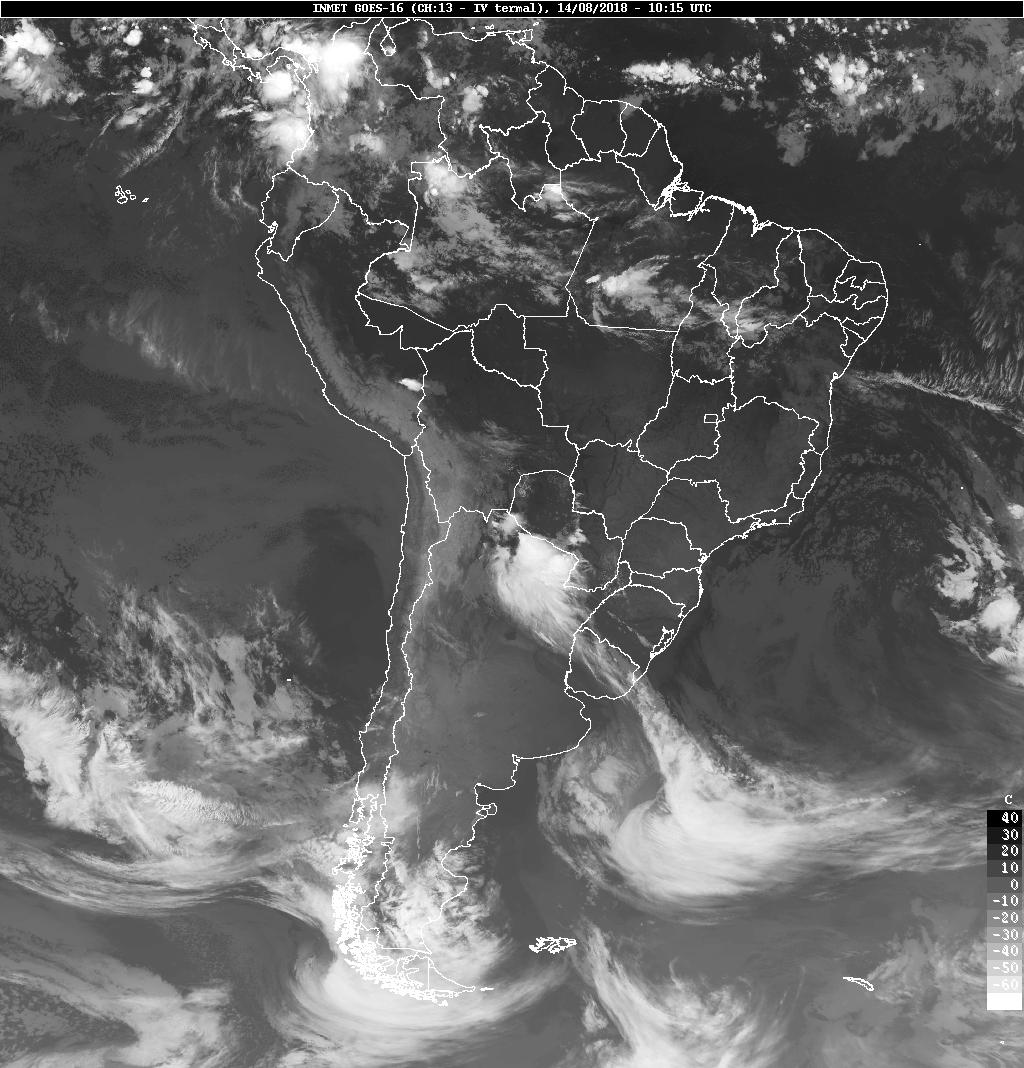 Imagens de Satélite - Positivas
Imagens do LANDSAT-8 e CBERS
Acervo NOAA de eventos climáticos
Possuem uma resolução de 10 km a 20 km 
Canal infravermelho banda 4
Os dados provêm do Satélite Operacional Ambiental (POES) do Departamento de Defesa dos EUA (DoD), do Satélite Ambiental Operacional Geoestacionário da NOAA (GOES) e de outros dados derivados.
Imagens de Satélite - Negativas
Acervo do INPE
Resolução 10 km a 16 km
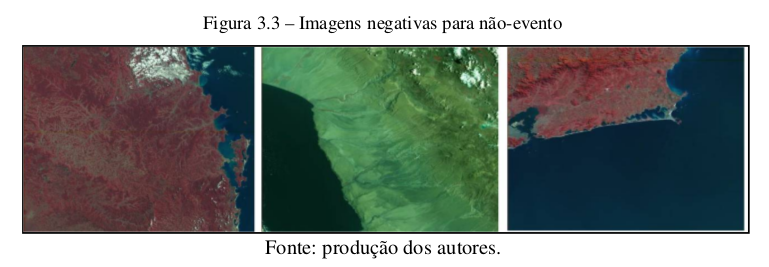 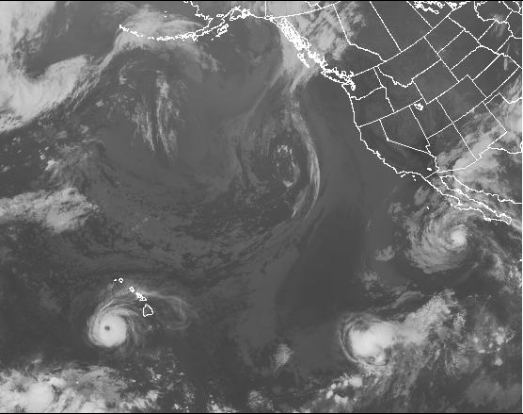 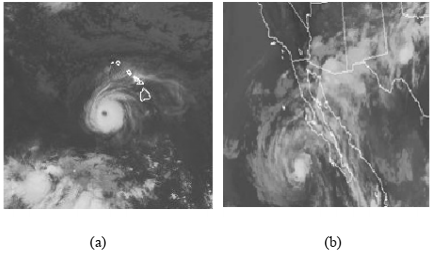 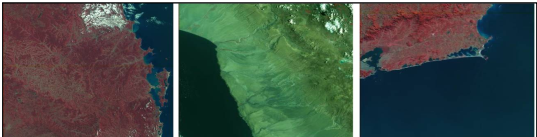 Algoritmo SGD
Stochastic Gradient Descent
Os métodos baseados em gradientes são clássicos exemplos de métodos iterativos. 
Um método iterativo propicia uma sequência de soluções aproximadas de uma solução ótima.
são obtidas pelo mesmo processo que é repetido (iterativamente).
SGD é definido como um método eficiente para a aprendizagem de maneira discriminativa, empregado em classificadores lineares.
SVM,MLP, Regressão Logística, etc.
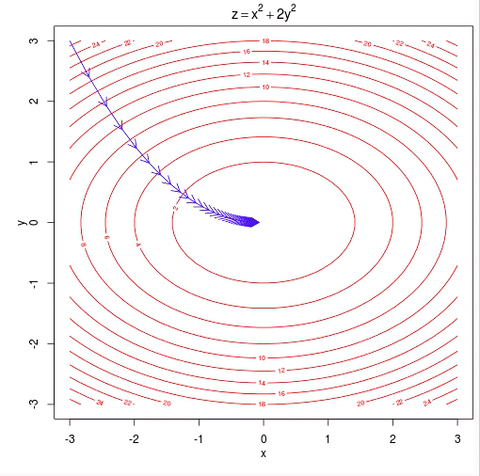 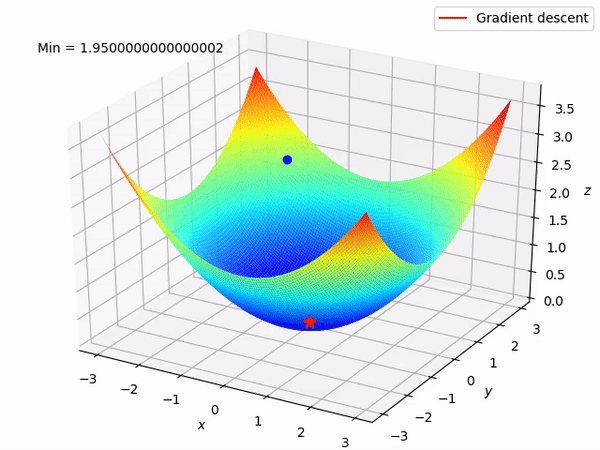 ALGORITMO HOG
As bordas possuem mais informações sobre objetos presentes na imagem
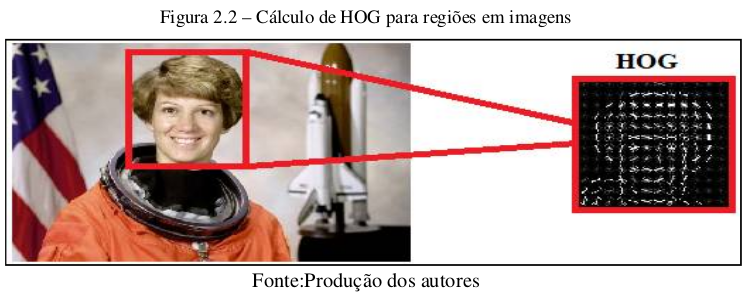 Uma imagem é dividida em blocos, ou regiões, por exemplo, em matrizes de 16x16 pixels
Para cada um destes blocos a magnitude do gradiente e um número de direções é calculado
Transforma uma imagem RGB em um vetor de características
 Magnitude dos gradientes é elevada em torno das bordas dos objetos
A idéia fundamental do HOG é identificar as características de borda e formatos nas imagens através da distribuição dos gradientes de intensidade dos pixels e pelas direções das bordas.
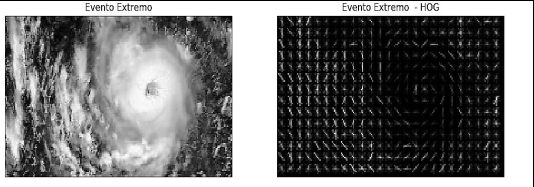 Treinamento
Evento e Não Evento: 1810 imagens. 50% evento e 50% não evento.
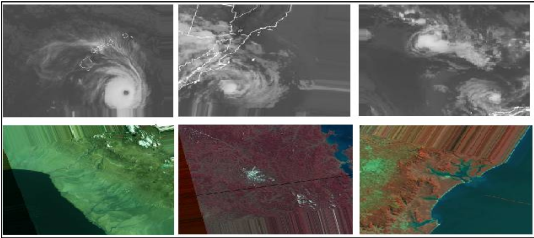 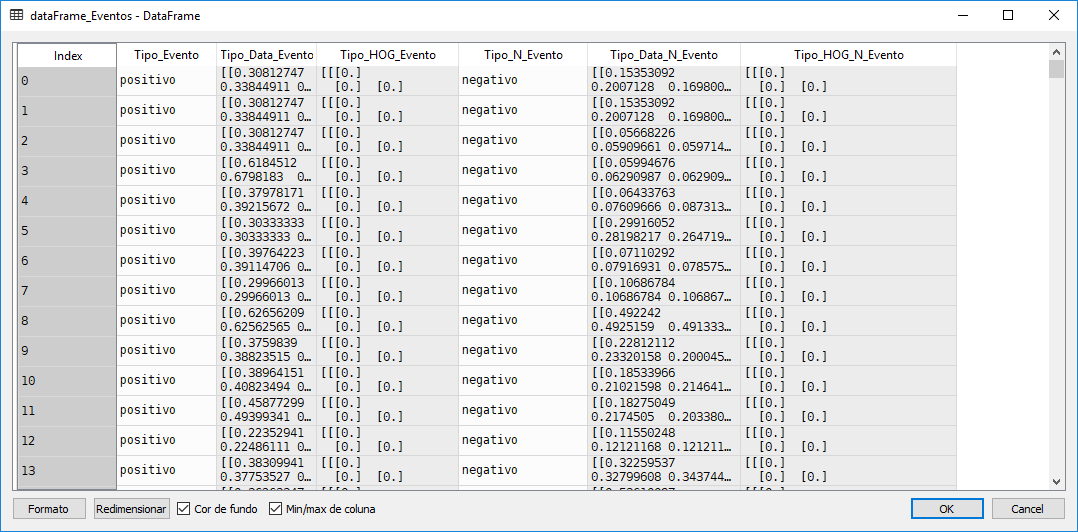 Normalização
Resize: 300x300
Escala de Cinza
HOG
Foram divididos os conjuntos de treinamento e teste. 80% e 20%.
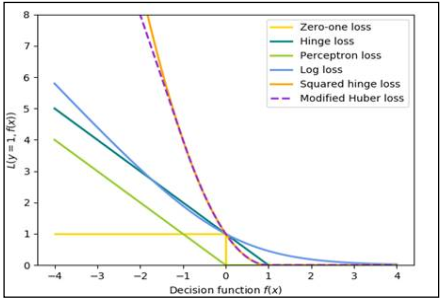 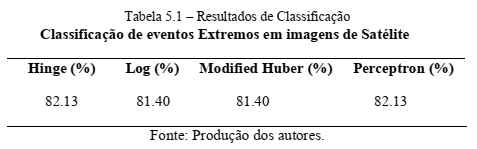 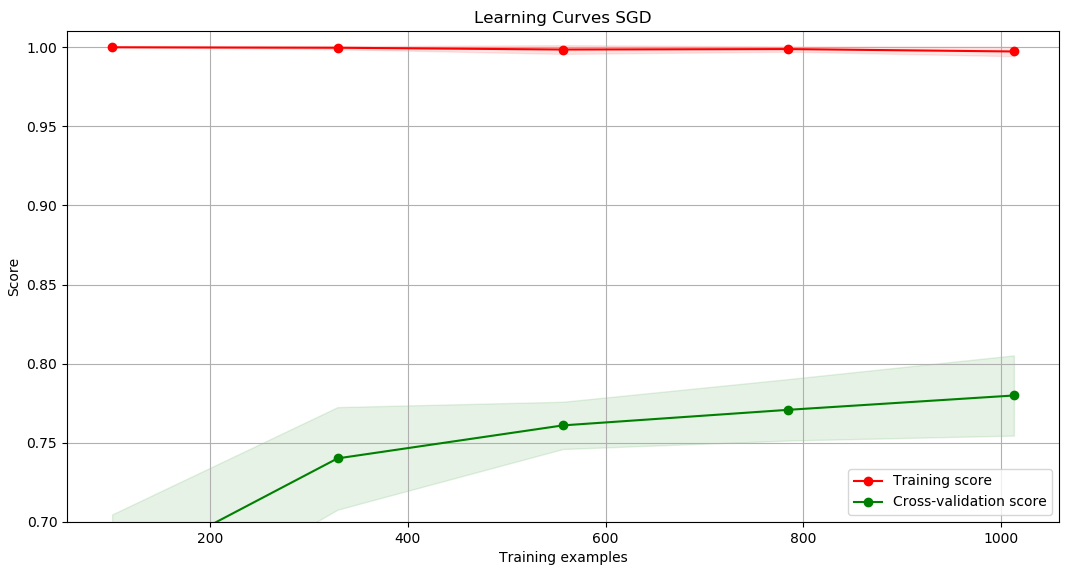 Conclusões
Esta é uma abordagem para um modelo inicial.
Condicionado a qualidade dos dados.
Os modelos de treinamento podem ser variados
O custo computacional foi mínimo.
Obrigado